RESPeCT PD pROGRAM
Day 2
RESPeCT Summer Institute
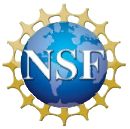 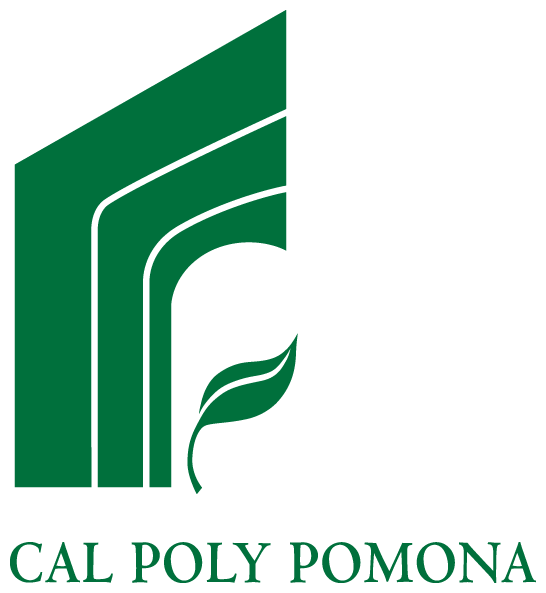 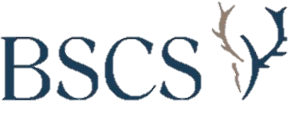 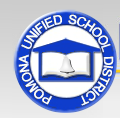 [Speaker Notes: 3 min

a. Take care of any housekeeping issues.]
Trends in Reflections
[Speaker Notes: 5 min

a. Give participants time to review your summary of their reflections from day 1 and offer reactions and comments or ask follow-up questions.]
Norms for Working Together: The Basics
Purpose: Build trust and develop a productive study group for all participants.
The Basics
Arrive prepared and on time; stay for the duration; return from breaks on time.
Remain attentive, thoughtful, and respectful; engage and be present.
Eliminate interruptions (turn off cell phones, email, and other electronic devices; avoid sidebar conversations).
Make room for everyone to participate (monitor your floor time).
[Speaker Notes: 5 min 

a. Provide context: “Since we’ll be working together throughout the Summer Institute and the academic year, we need norms that will enable us to build trust and productivity as a group. Today we’ll start our analysis of other teachers’ classroom videos. In the fall, we’ll analyze videos from each other’s classrooms. For this work to be meaningful, we’ll need to push and challenge each other. This will require mutual respect and a common understanding of our goals.” 

b. “Do you want to clarify or revise any of these norms?”  

Note: Have participants locate the half-page sheet of norms they pasted into their science notebooks on day 1. Remind them to leave space for revising the norms.

c. Encourage participants to ask clarifying questions regarding the meaning of any of the norms and jot notes in their science notebooks.

d. Ask participants if they’re willing to live with these norms today, and let them know they’ll have an opportunity to revise them tomorrow. Remind them of this at the end of the session.]
Norms for Working Together: The Heart
Purpose: Build trust and develop a productive study group for all participants.
The Heart of RESPeCT Lesson Analysis and Content Deepening
Keep the goal in mind: analysis of teaching to improve student learning.  
Share your ideas, uncertainties, confusion, disagreements, questions, and good humor. All points of view are welcome.
Expect and ask questions to deepen everyone’s learning; be constructively challenging.
Listen carefully; seek to understand other participants’ points of view.
[Speaker Notes: 5 min

a. “Now let’s review the norms at the heart of the RESPeCT PD program.”

b. “Do you want to clarify or revise any of these norms?”

c. “Do you want to add any norms to this list?”

Note: Ask participants if they’re willing to live with these norms today, and announce that they’ll have an opportunity to revise them tomorrow.]
Agenda for Day 2
Day-1 reflections
Focus questions
Review of STL strategies 1–3
STL lesson analysis: elicit and probe questions
STL lesson analysis: probe and challenge questions
Practice using elicit and probe questions
Lunch
Content deepening: genetics
Summary, homework, and reflections
[Speaker Notes: Less than 1 min

a. Talk through the agenda for the day.]
Today’s Focus Questions
Lesson Analysis
Content Deepening
How can lesson analysis help us better understand how elicit, probe, and challenge questions can reveal and challenge student thinking?
How can traits appear and disappear in a family? 
How can we represent DNA, genes, and chromosomes to make sense of trait-variation patterns?
[Speaker Notes: 1 min

a. Introduce the focus questions that will guide today’s session.

b. “Each day we’re going to have at least one lesson analysis focus question and one content deepening focus question.”
 
c. “Here are our focus questions for today’s session.”]
[Speaker Notes: 1 min

a. Point out the strategies highlighted on the slide.

b. “During today’s session, we’ll focus again on the first three Student Thinking Lens strategies: elicit, probe, and challenge questions.”]
Probe versus Challenge Questions
Read one of the dialogue examples for STL strategy 3 in the STeLLA strategies booklet. 
With an elbow partner, try to justify why each question is labeled probe or challenge.
For help, refer to the STL Z-fold summary chart and the explanations, examples, and general questions for strategy 3 in the strategies booklet.
Be ready to share your ideas.
[Speaker Notes: 10 min 

a. Have participants look in the STeLLA strategies booklet at a dialogue example for STL strategy 3 that highlights probe and challenge questions.
 
b. The purposes of this activity are as follows:

1. To get participants’ heads back into the questioning strategies discussed on day 1. 

2. To make sure participants understand the distinct purposes of probe and challenge questions:  

Probe questions seek to understand what students are saying/writing and encourage them to explain their ideas more clearly or fully (not to change their thinking).
Challenge questions seek to engage students in ways that will challenge them to think, reconsider their ideas, change their initial ideas, and move toward more-scientific understandings.]
Lesson Analysis Focus Question
How can lesson analysis help us better understand how elicit, probe, and challenge questions can reveal and challenge student thinking?
[Speaker Notes: Less than 1 min

a. “Today we’ll explore this focus question: How can lesson analysis help us better understand how elicit, probe, and challenge questions can reveal and challenge student thinking?” 

b. “But first let’s discuss what lesson analysis involves.”]
RESPeCT Lesson Analysis Protocol
1. Identify the strategy 
What STeLLA lens and strategy was the teacher using in the video clip?
2. Analyze the video 
What student thinking was made visible (or not)?
How did the use of the STeLLA strategy impact student thinking?
3. Reflect and apply 
What did you learn from identifying and analyzing the strategy in the video?
[Speaker Notes: 3 min

a. “This is the three-step protocol that will guide our video-based lesson analysis work. Although we’ll follow the protocol a bit more loosely during the Summer Institute, we’ll rely heavily on this explicit three-step format as we move into the fall study groups.”

b. Review the steps on the slide; then tell participants, “Framing our analysis in this way and following specific steps will help us focus more holistically on the teaching and the impact of the STeLLA strategies on student thinking and learning and the storyline students are constructing (i.e., the Student Thinking Lens and the Science Content Storyline Lens).”]
Lesson Analysis Process
Review the lesson context:
What is the ideal student response to the focus question?
How is the clip situated in the content storyline?
Identify and discuss the strategy that is the focus of analysis for each clip.
Watch video clip(s).
Analyze the lesson using the lesson analysis protocol.
Reflect on the lesson analysis experience: 
As a reviewer
As a teacher in the clip
[Speaker Notes: 3 min

a. “The lesson analysis protocol includes this five-step process.”

b. Review the steps on the slide and note that in the study groups, these steps will be followed more explicitly than they will be during the Summer Institute.]
Lesson Analysis: Viewing Basics
Viewing basic 1: Look past the trivial, or little things, that bug you.
Viewing basic 2: Avoid the “This doesn’t look like my classroom!” trap.
Viewing basic 3: Avoid making snap judgments about the teaching or learning in the classroom you’re viewing.
Note: Find out more about the viewing basics on page 1 of in the STeLLA strategies booklet.
[Speaker Notes: 2 min 

a. Ask: “Why is each of these viewing basics important? Which will be hardest for you?”

b. Tell participants they can find details on the viewing basics in the STeLLA strategies booklet and refer to this information later.

c. Highlight: “The videos we’ll be viewing throughout the program aren’t necessarily exemplary, but rather they provide real-world examples of teachers implementing the STeLLA strategies. Examples like these deepen our thinking because we can see the sometimes unintended results of teacher decisions and consider missed opportunities.” 

d. Honor the videocase teachers! All of these courageous teachers are not only working hard to improve their own teaching practice but are also willing to make their practice public so that others can learn from it. None of them would claim to be exemplary science teachers.]
Our First Video Clip
Video Clip 1
Context:  
An interview with a 6th-grade student before the teacher begins instruction about inheritance.
The student and the interviewer refer to a diagram showing various generations of a family with different physical characteristics.
[Speaker Notes: 2 min

a. Describe the context of the first video clip participants will watch. (See the top of the transcript—handout 2.1 in the PD program binder.) 

b. “This student interview showcases the use of elicit and probe questions. Even though this clip doesn’t take place in the context of an actual classroom, the idea is to look at the quality and form of the questions. Our second video clip will feature probe and challenge questions in a classroom context.”]
Identify Elicit and Probe Questions
Video Clip 1
Watch the video clip for examples of the interviewer or teacher asking students elicit and probe questions.
Identify the questions on your transcript and mark themE (elicit) and P (probe).
Share your evidence with the group.
Remember: 
Not all questions will fall into the E and P categories.
Elicit questions start a conversation and ask for student ideas without expecting right answers.
Probe questions try to figure out what a student  means.
Probe questions can paraphrase a student’s idea.
Link to video clip 1: 2.1_stella_GEN_kawamura_pre_tiernan_c1
[Speaker Notes: 20 min 

a. Provide instructions for watching video clip 1 and using the transcript to identify questions that elicit (E) and probe (P) student ideas and predictions.

b. Remind participants that the purpose of watching the video clip is to deepen their shared understandings of these strategies and to build their individual and collective lesson analysis skills. 

c. Individuals: Allow time for participants to review the video transcript and mark E and P questions. 

d. Whole group: Discuss what participants found in the transcript. Encourage them to use evidence from the transcript and reasons from their Z-fold summary charts or the STeLLA strategies booklet to support their ideas. Participants should work to differentiate elicit and probe questions and distinguish them from other types of teacher questions or statements.

Examples of elicit questions: 
Video segment 0:00:12.9: “So here, orange hair was dominant. Here, it wasn’t. So how do you explain that?”  
Segment 0:00:21.6: “Why wouldn’t this orange hair be dominant over that [dark hair]?”

Note: Although elicit questions are typically used in a classroom setting to elicit a variety of student ideas, this video clip shows an interview with a student conducted before the Genetics unit began. The interviewer in the clip asks the student questions to elicit ideas about hair-color dominance. These two questions framed the entire discussion in this portion of the interview. 

Examples of probe questions: 
Video segment 0:01:25.2: “Oh, how’s that happen?”
Segment 0:02:11.6: “OK. Talk about that a little.”
Segment 0:03:36.0: “So which genes are fighting?”
Segment 0:03:43.4: “Do you mean, like, one from the father and one from the mother?” 

Note: This video clip contains other questions and comments that probe student thinking, but they aren’t as clear cut. For example: “Why?” (segment 0:01:11.8) and “So they had two brown-haired parents, but they could have an orange-haired—?” (segment 0:01:42.6).]
Analyze Student Thinking
Video Clip 1
Review the interview transcript. 
What student thinking was revealed through the interviewer’s elicit and probe questions?  
What ideas did Tiernan have about how traits are passed from parents to offspring?  
Were there places you wished the interviewer had probed Tiernan’s thinking more? Why?
[Speaker Notes: 20 min

a. Give participants time to review the video transcript and develop an answer to one of the analysis questions on this slide. Encourage them to write down their answers.

b. For this first video analysis, do a round-robin and have each participant share. Ask probe and challenge questions to support participants in communicating their ideas clearly and completely:
Probe question: “Can you say more about what you mean by …?”  
Challenge question: “Can you point to a specific place in the transcript that supports your idea?” 

c. As participants share, encourage others to respond by asking questions like these:
Do others have additional evidence to support (or challenge) this idea?
Do others have a different interpretation?]
Identify Probe and Challenge Questions
Video Clip 2
Now we’ll look at a classroom video and focus on identifying probe and challenge questions.
Read the context at the top of the video transcript (handout 2.2).
Identify probe (P) and challenge (C) questions and mark them on your transcript. 
Mark “missed opportunity” (MO) next to places you would like to know more about student thinking.
Remember: 
Not all questions will fall into these categories.
Probe questions try to figure out what a student means or is thinking. Challenge questions try to move student thinking toward a more scientifically accurate idea.
Link to video clip 2: 2.2_stella_GEN_kawamura_L2.1_c4
[Speaker Notes: 20 min

a. Provide instructions for watching video clip 2 and using the transcript (handout 2.2) to identify questions that probe student ideas and predictions and challenge student thinking. 

b. Encourage participants to refer to the strategy charts from day 1 (STL strategies 1–3), their Z-fold summary charts, and the STeLLA strategies booklet for help differentiating probe and challenge questions. Remind them that other types of questions (such as elicit questions) may appear in this video clip.

c. Set the context: Read the context for video clip 2 (at the top of the transcript).

d. Emphasize that the students in this class haven’t yet studied anything about genetics.

e. Show the video clip and allow time for participants to study the transcript before advancing to the next slide.]
Identify Probe and Challenge Questions
Video Clip 2
What are good examples of probe questions in the video transcript (if any)?
What are good examples of challenge questions in the transcript (if any)?
[Speaker Notes: 5 min 

a. After each suggested probe or challenge question, ask participants the following:
“What makes this a probe/challenge question?”
“Did others mark this as a probe/challenge question?”
“Can you point to any of our resources (the Z-fold summary chart, our strategy charts from day 1, or the STeLLA strategies booklet) to support your answer?”

b. Don’t worry about debate and lack of agreement on some questions. The important thing is that participants clearly understand the difference between the purposes of probe and challenge questions. Sometimes it’s hard to tell whether the teacher in the video intended to find out what a student meant (probe) or move student thinking toward more-scientific understandings (challenge). The teacher may also be asking elicit questions to reveal student ideas and misconceptions.

Possible example of an elicit question:
Video segment 0:00:01.8: “What do you think happened to the long hair?” [Justification: The teacher asked the whole group this question, expecting many students to share their ideas.]

Possible examples of probe questions: 
Video segment 0:01:27.6: “Now, Chloe, you did think that the hair was going to be medium [length]. So what are your thoughts on what happened to the long hair?” [Justification: Earlier, Chloe predicted that the offspring of parents with long and short hair would have medium-length hair. The teacher probes to better understand her thinking.]
Segment 0:02:23.9: “So what are you saying? What do you think [the dachshund] puppies would then look like?” [Justification: After a student talks about the possible genes of parent dachshunds, the teacher probes to clarify how this relates to their offspring.]
Segment 0:02:34.2: “So you said two short-hairs maybe mate. So what could happen, do you think?”  [Justification: The teacher returns to the same student for additional clarification.]
Segment 0:02:42.9: “And what if two long-hairs mate? What could happen?” [Justification: The teacher returns to the same student to further explore his existing thinking without challenging him to reconsider or make a new connection.]  

Note: Some participants might consider this a challenge question because the teacher asked the student to consider the scenario of two long-hairs mating.]
Identify Missed Opportunities to Probe Student Thinking
Video Clip 2
Individuals: Locate one missed opportunity in the video where the teacher could have asked a probe question. Suggest a probe question to better understand student thinking.  
Turn and Talk: Turn to a partner and share your possible probe question. Provide each other with feedback. Ask, “Is this a probe question? Why or why not?” 
Whole group: Do you need any clarification?
[Speaker Notes: 10 min 

a. Individuals: “Identify a missed opportunity for a probe question in the video transcript.”

b. Turn and Talk: Have participants pair up and discuss their suggested probe questions. Listen to their conversations to assess whether they truly comprehend that a probe question is designed to help them understand what students are thinking.

c. Whole-group share-out: Participants may need guidance about when to ask probe questions. Remind them that probe questions are appropriate when students make vague or abbreviated statements, or when they simply use a vocabulary term without saying what it means. Do they really understand the term or concept, or do they have misconceptions? Ask a probe question to find out!  

d. Remind participants: “Don’t probe everything a student says. Just probe responses that seem relevant to the lesson’s main learning goal and might reveal interesting student thinking.”  

Possible missed opportunities: 
Video segment 0:00:29.1: After this description of stronger or weaker genes, the teacher might have posed a probe question asking the student to describe what might make one gene stronger or weaker than another. 
Segment 0:01:23.6: A second student refers to a gene being stronger (0:00:44.2). The teacher might have probed to find out what this student means by a “stronger” gene. 
Segment 0:01:52.6: The teacher might have asked the student a probe question to better understand how she thinks genes disappear, or whether she means that a trait disappears. The teacher might also have probed to find out how the student envisions a gene disappearing and reappearing in subsequent generations.]
Common Student Ideas
Video Clip 2
Locate Common Student Ideas about Variation and Inheritance of Traits (in lesson plans binder).
Read through the left-hand column.  
Have you observed any of these common ideas among your students? (Mark these ideas with a red dot.)
Have you ever held any of these ideas yourself? (Mark these ideas with a blue dot.)
Can you think of other misconceptions you’ve held or observed in students?
Pairs: Share your observations with a partner.
Whole group: What patterns do you notice in the red and blue dots? What did this analysis make you think about?
[Speaker Notes: 15 min

a. “Now let’s consider some commonly held student ideas (misconceptions). Then we can analyze whether any of these ideas appear in our video clips.” 

b. Have participants locate the Common Student Ideas chart in the resources section of their lesson plans binders. 

c. “This Common Student Ideas chart shows some commonly held student ideas that are interesting but aren’t scientifically accurate.”

d. Individuals: Have participants mark with a red sticker dot any ideas they’ve observed among their students, and mark with a blue sticker dot any ideas they’ve had themselves.

e. Pairs: Have participants discuss their observations with a partner.

f. Whole-group discussion: Ask participants to share which ideas they’ve observed in their students and themselves. During this share-out, apply sticker dots to the Common Student Ideas chart at the front of the room as participants to highlight patterns in the results. Then discuss the following questions:
“What conceptual patterns do you notice in the red and blue dots?” 
“What reactions do you have to this analysis? What did it make you think about?”

Note: If time is short, skip this pattern analysis and discussion.

g. “We’ve recognized these common ideas in students or held them ourselves. It’s important to be aware of them when we’re analyzing student thinking in the video clips or planning and teaching lessons in the future.”

h. “Now let’s look for evidence of these common student ideas in a video clip.”]
Common Student Ideas
Video Clip 2
Individuals: Read the scientific explanations for your assigned idea on the Common Student Ideas chart.
Pairs: Discuss these explanations briefly with a partner. What was new to you? Write on sticky notes any content questions you have and place them on the Parking Lot poster.
[Speaker Notes: 10 min

a. Have participants count off in ones, twos, and threes (1, 2, 3, 1, 2, 3). “Ones” will focus on idea 1 on the Common Student Ideas chart, “twos” will focus on idea 2, and “threes” will focus on idea 3.

b. Individuals: “Read the scientific explanations for your assigned idea on the Common Student Ideas chart.” 

c. Pairs: “Discuss these explanations briefly with a partner. What was new to you? Write on sticky notes any content questions you have and place the notes on the Parking Lot poster.”]
Lesson Analysis Basics
Analysis basic 1: Focus on student thinking and the science content storyline.
Analysis basic 2: Look for evidence to support any claims.
Analysis basic 3: Look more than once (in the video and transcript).
Analysis basic 4: Consider alternative explanations and teaching strategies.
Note: Find out more about the analysis basics on page 2 of the STeLLA strategies booklet.
[Speaker Notes: 5 min

a. “Before we analyze the video clip, let’s think about our lesson analysis process.”

b. Review the analysis basics on the slide. 

Note: Direct participants to page 2 in the strategies booklet if they have specific questions that require more information.

c. Why the analysis basics are important: “The analysis basics will help us dig deeper and learn more from our videocase analyses while keeping us focused on the ultimate goal of improved student learning.” 

Note: This lesson analysis process is not about critiquing teachers but about improving student learning. 

d. “We’ll use a more structured lesson analysis protocol when we begin reviewing each other’s videos in the fall study-group sessions.”]
Analyze Questions That Probe and Challenge Student Thinking
Video Clip 2
Analysis question: What student thinking is made visible (or not) through the use of probe or challenge questions? Be specific. Consider whether you observed any of the common student ideas or correct scientific explanations in the video. 
Individuals: Make notes or highlight questions/responses on the video transcript. Develop a claim to answer the question. Support the claim with 
evidence from the transcript,  
ideas from the Common Student Ideas chart, and/or
ideas from the STeLLA strategies booklet.
Whole group: Share claims and evidence.
[Speaker Notes: 15 min

a. Remind participants of the purposes of video analysis: to deepen understandings of STeLLA strategies; to develop their ability to analyze student thinking; and, ultimately, to improve student learning.

b. Tell participants: “Remember to refer to your Common Student Ideas chart as you analyze the video clip.” 

c. Individuals: Review the slide instructions before participants begin working independently on the tasks. 

d. Whole group:
Have several participants share their claims and evidence. 
Ask: “Did you recognize any of the common student ideas in the students’ responses?”
Ask: “What probe or challenge questions might you ask to better understand student thinking?”

Note 1: Remember to use probe and challenge questions as you interact with participants.

Visible misconception: Dominant traits are the “stronger” traits. 

Possible claim: In video segments 0:01:34.4–0:01:52.6, the student seems to equate a visible trait with the gene that produces that trait.  She seems to think that if the trait isn’t expressed, the gene must have disappeared (or isn’t present in that individual).  

Reasoning: By the end of the lesson series, it will be important for students to have a clear understanding of the difference between a visible trait and the combination of genes that lead to the visible trait. They should also understand that if a gene isn’t present in either parent (even if it was present in a more distant relative), the trait cannot magically resurface in the descendants.]
Identify Probe, Challenge, and Leading Questions
Video Clip 3
Now we’ll look at another classroom video. Read the context in the video transcript (top of handout 2.3).
Individuals: Mark the transcript to identify probe (P), challenge (C), or leading (L) questions. Then mark any missed opportunities (MO).
Remember: 
Not all questions (or statements) will fall into these three categories: P, C, or L.
Review the viewing basics and analysis basics.
Whole-group share-out: Give reasons for marking the questions the way you did.
Link to video clip 3: 2.3_stella_GEN_kawamura_L2.2_c5
[Speaker Notes: 20 min

a. Read the context for this video clip at the top of the transcript (handout 2.3). Make sure participants understand that the students in this clip are continuing to wrestle with the tree claims from the previous lesson.

b. Provide instructions for watching video clip 3 and using the transcript to identify questions that probe student ideas and predictions and challenge student thinking. Participants should also be on the lookout for leading questions and missed opportunities. (Note: Leading questions provide hints or make it easy for students to give the “right” answer.) Remind participants that other types of questions (such as elicit questions) may appear in this video clip.

c. Individuals: Review the slide instructions before participants begin working independently on the tasks. 

d. Whole group: 
Challenge participants to clearly state their reasons for identifying a question as probe, challenge, or leading.
Encourage participants to provide evidence from the STeLLA strategies booklet to support their claims.

Possible probe questions: 
Video segment 0:00:18.2: “Why do you think most likely?” [Justification: The student has just given an opinion, and the teacher wants to know more about what the student is thinking.]
Segment 0:01:00.6: “So are you saying that short hair is dominant?” [Justification: The student told a “story” of what might be happening with the genes, and the teacher summarizes and clarifies by asking if the story means that the short-hair gene is dominant.] 

Possible challenge questions:
Video segment 0:01:59.9: “Can you explain what ‘dominant’ means to you today?” [Justification: Students are describing what they think happens if a gene is dominant, and the teacher moves them beyond what they might see to how they define the word dominant.]
Segment 0:04:08.2: “When you look at this picture of the puppies, did any of them have long hair?” [Justification: After students describe what they think happens when an individual has one dominant and one recessive gene, the teacher challenges them to link what they describe to evidence from the observations they made.]]
Analyze Student Thinking
Video Clip 3
Analysis question: What student thinking is made visible (or not) through the use of probe or challenge questions? Be specific.
Individuals: Develop a claim to answer the analysis question. Support the claim with
evidence from the video transcript, 
ideas from the Common Student Ideas chart, and/or
ideas from the STeLLA strategies booklet.
Whole group: Share claims and evidence.
[Speaker Notes: 10 min 

a. Emphasize: “Remember to refer to your Common Student Ideas chart as you analyze the video.” 

b. Individuals: Review the slide instructions before participants begin working independently on developing a claim to answer the analysis question. 

c. Whole group:
Have several participants share their claims and evidence. 
Ask: “Did you recognize any of the common student ideas in the students’ responses?”
Ask: “What probe or challenge questions might you ask to better understand student thinking?”

Note: Remember to use probe and challenge questions as you interact with participants.

Example of a common student idea in the video clip: 
In the video, students continue thinking of dominance as strength or control to the point that they personify the action or process of gene interaction. Evidence of this is found at video segments 0:00:23.2, 0:02:25.7, and 0:03:22.1. The teacher gently tries to shift this thinking by asking a question suggesting that dominant simply means the trait “shows up” (0:04:15.3). This is an initial attempt to address a possible misconception that genes go to battle to establish dominance, or that dominance is linked to the strength of a gene.]
Summarize: Elicit, Probe, and Challenge Questions
What makes a good elicit question? A good probe question? A good challenge question?
What do you need to know to ask good elicit, probe, and challenge questions?
To ask good questions that make student thinking visible, you need a clear understanding of
the science concepts you are teaching, and
alternative ideas that students may hold.
[Speaker Notes: 5 min

a. Pose the first question on the slide. If participants need support, point them to the descriptions of strategies 1, 2, and 3 in the STeLLA strategies booklet (especially the Summary of STeLLA Student Thinking Lens Strategies).

b. Pose the second question. Do participants come up with the idea that science-content knowledge is essential for asking good elicit, probe, and challenge questions? 

c. Use the rest of the time to highlight the importance of knowing science content and being aware of common student ideas.]
Reflect on Your Learning
Respond to these questions in a quick write:
What did you learn about student thinking from analyzing these videos?
How did the analysis process help you better understand the questioning strategies? 
Be prepared to share your ideas.
[Speaker Notes: 5 min

a. Ideally, participants will first respond to the questions in a quick write and then share their ideas with the group. But if time is running short, you can have them simply think for a minute and then share their ideas. But be sure to give them time to think before opening up the discussion.]
Practice Elicit and Probe Questions: Interview Planning
The challenge: Pair up and practice using elicit and probe questions. First ask your partner an elicit question and then ask only probe questions to find out what your partner thinks.
To prepare:
Read your elicit question.
Read the common student ideas and scientific explanations that relate to your question.
Plan probe questions to clarify ideas you think might emerge.
[Speaker Notes: 12 min

a. Describe the challenge: “Next, you and a partner will practice using elicit and probe questions by interviewing each other. The challenge is to ask your partner an elicit question and then follow up by asking only probe questions.” 

b. Give each participant a different elicit question (from the PD leader master cards).

c. Direct participants to prepare for the interviews by following the slide instructions. 

Note: Participants may refer to the Common Student Ideas chart as a resource for this activity.]
Practice Elicit and Probe Questions: Interview Process
Ask your partner the elicit question. 
Probe your partner’s thinking without providing any new information. (Keep going for at least 2 minutes!)
Debrief with your partner: 
What probe questions did you ask?
Did you ask questions that weren’t probe questions?
What did your probe questions reveal about your partner’s understanding of the concept? 
Switch roles and repeat the interview process, with the other partner asking the questions.
[Speaker Notes: 12 min

a. Review the instructions on the slide.

b. “Each interviewer will have 5 minutes to ask questions. Try to keep going with your probe questions for at least 2 minutes.”

c. Interviewees: “Don’t pretend to be an elementary student; be yourself. Help your partner by pushing yourself to explain things in more depth than you actually understand. Try to come up with possible explanations that go beyond the surface vocabulary. Don’t worry about being wrong; this will actually make the task more like what you might encounter in the classroom.”]
Group Discussion
How did the interviews go? What did you find difficult as an interviewer? As a responder?
Which probe questions revealed some interesting clarifications or elaborations?
Did any of your questions end up challenging your partner’s thinking? (Did your questions move your partner’s thinking toward a more scientifically accurate response?)
[Speaker Notes: 6 min

a. Whole group: Discuss the questions on the slide.

b. If there’s time, ask participants, “How might it help your teaching to do more of this type of practice (with a partner or small group)?”]
genetics
SCIENCE CONTENT DEEPENING   	      	Grade 6
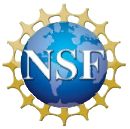 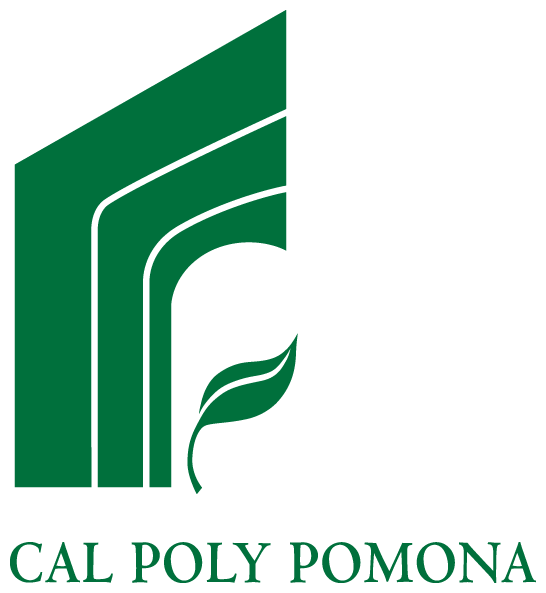 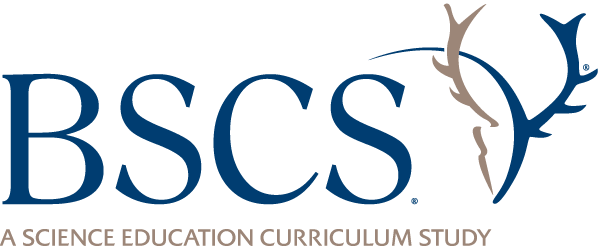 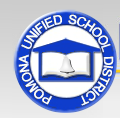 [Speaker Notes: Less than 1 min

a. “Let’s begin today’s content deepening work on genetics.”

Note: Throughout this content deepening phase, refer as needed to the Genetics Content Background Document, and Common Student Ideas about Variation and Inheritance of Traits.]
Unit Central Question
Why are individuals of a species different from one another?
[Speaker Notes: Less than 1 min

a. Revisit the unit central question that students will answer in the Genetics lesson sequence.

b. “Today we’ll continue exploring the key science ideas that will help us answer this question.”]
Content Deepening Focus Questions
How can traits appear and disappear in a family?
How can we represent DNA, genes, and chromosomes to make sense of trait-variation patterns?
[Speaker Notes: Less than 1 min

a. Read the focus questions on the slide.

b. “We’ll begin our content deepening work by investigating the first focus question.”]
Review: Key Science Ideas from Day 1
As a group, come up with four or five phrases that summarize the key science ideas we learned about during our content deepening work in session 1.
[Speaker Notes: 5 min

a. Assign the task on the slide. Sample phrases include the following:
Genetics and the environment influence many traits. 
Some traits exhibit simple patterns of inheritance; others exhibit more complicated patterns.
If two parents with different forms of a certain trait have offspring, all of them will have only one form of the trait.
Data can be used to eliminate the explanation that all offspring exhibit a blending of the parents’ traits.
Histograms or frequency diagrams can be used to demonstrate trait variation.  

Note: Participants may refer to their notes and resources as needed.]
Inheritance Patterns
How can we represent inheritance patterns?
Pedigrees!
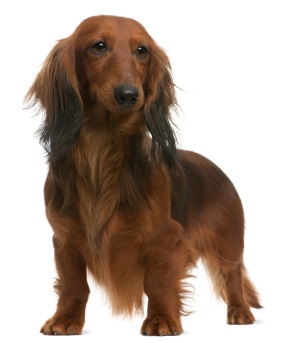 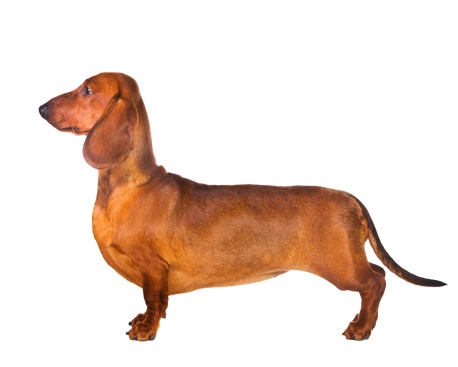 Female            	      Male
Photograph by Oxilixo
Photograph by Isselee
[Speaker Notes: 1 min

a. Display only the top portion of the slide and keep the answer to the question and the pedigree diagram hidden for now.

b. “What kind of content representation could we use to trace inheritance patterns in a family from one generation to the next?”

c. Quickly lead participants to the idea of using a pedigree to trace traits in parents and offspring.]
Basic Pedigree Rules
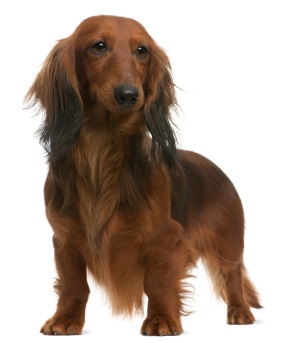 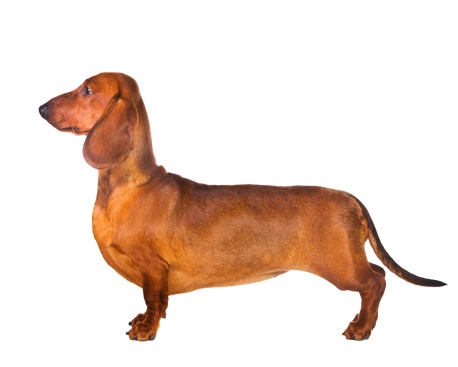 Female            	       Male
Photograph by Isselee
Photograph by Oxilixo
Circles = females; squares = males
Different circle and square colors = different versions of a trait. Yellow = short hair; gray = long hair 
Parents have a horizontal line between them.
In this example, the female parent has short hair, and the male parent has long hair.
[Speaker Notes: Less than 1 min

a. Ask a volunteer to read the pedigree rules on the slide.

b. Note that students learn about these rules in Genetics lesson 2a.]
The First Generation of Dachshund Offspring
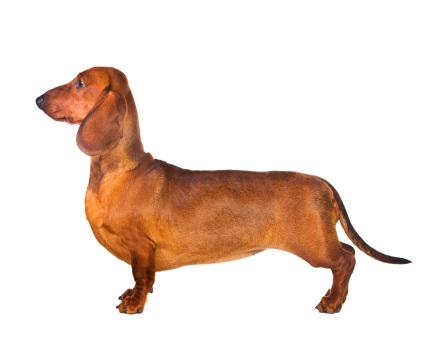 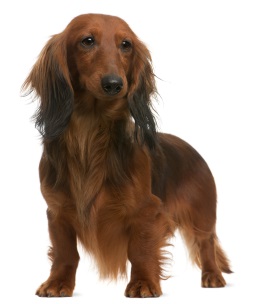 Photo courtesy of © Oxilixo | Dreamstime.com
Photo courtesy of © Isselee | Dreamstime.com
Female		       Male
Generation 1
Generation 1
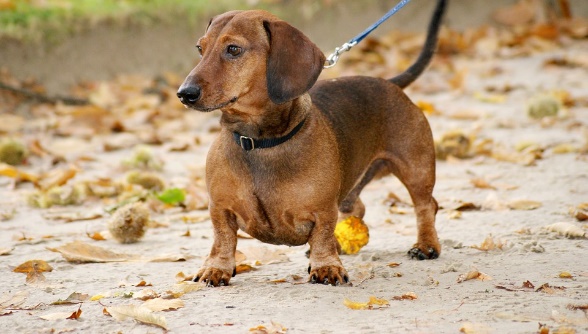 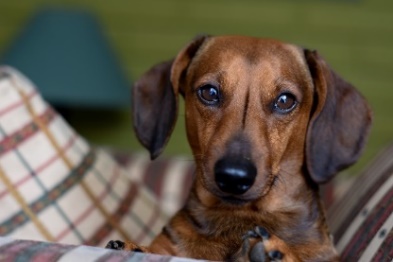 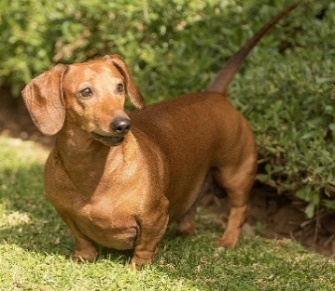 All photographs courtesy of pixabay.com
In the first-generation of puppies, there are two girls and one boy. Each puppy has short hair.
[Speaker Notes: 1 min

a. “Based on what you learned during yesterday’s content deepening work, do you think this pedigree is accurate?”]
What Will the Second Generation Look Like?
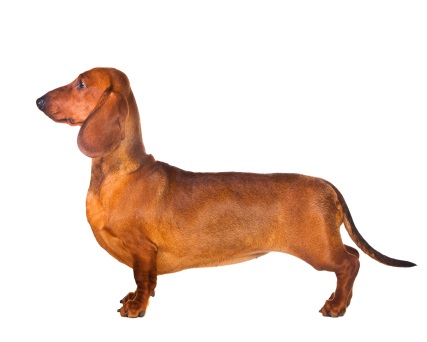 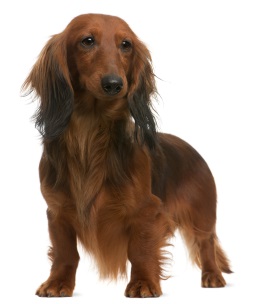 Female		     Male
Photo courtesy of © Oxilixo | Dreamstime.com
Photo courtesy of © Isselee | Dreamstime.com
Generation 1
Generation 1
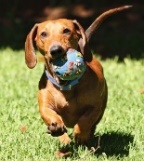 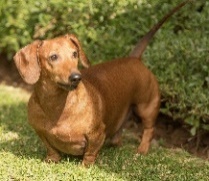 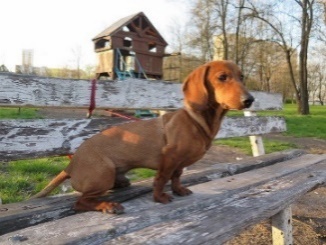 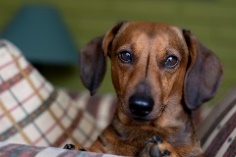 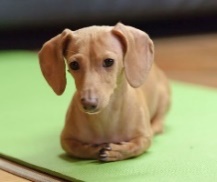 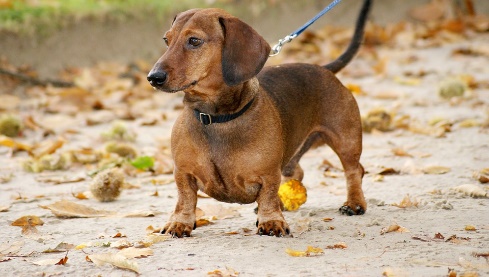 All photographs courtesy of pixabay.com
Each of the first-generation dachshunds mates with another short-haired dachshund that also had one parent with short hair and one parent with long hair.
[Speaker Notes: 5 min

a. “Let’s imagine that the first-generation puppies grew up and mated with short-haired dachshunds just like them that had one parent with long hair and one parent with short hair.”

b. “What do you think the second-generation offspring will look like and why? Discuss this question with a partner and then write your predictions in your science notebooks. Make sure to include your reasoning.”

c. Have a pair of participants share their predictions with the group. Then pose the following questions and ask for a show of hands to find out what participants believe the offspring will look like:
“How many predict that all the offspring will have short hair?”
“How many predict that all the offspring will have long hair?”
“How many predict that all the offspring will have medium-length hair?”
“How many predict that some of the offspring will have long hair, and some will have short hair?”]
The Results
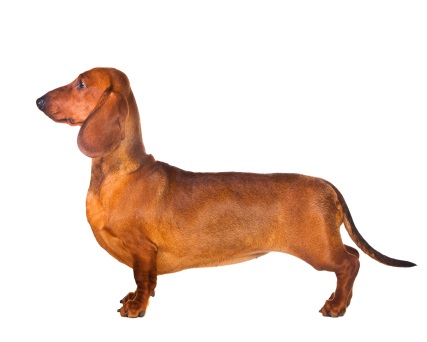 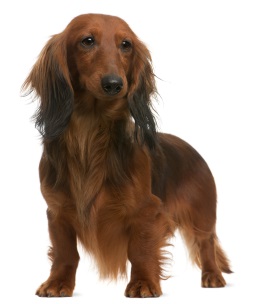 Generation 1
Photo courtesy of © Oxilixo | Dreamstime.com
Photo courtesy of © Isselee | Dreamstime.com
Generation 1
Generation 2
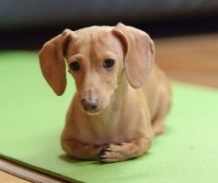 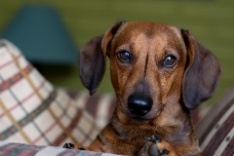 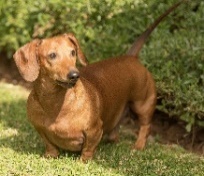 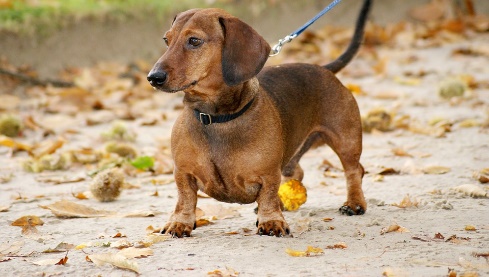 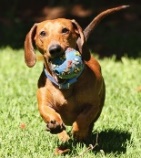 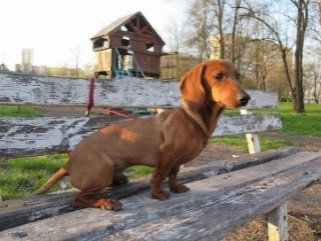 Generation 2
What do you notice about the second generation of dachshund puppies?
How do the results compare with your predictions?
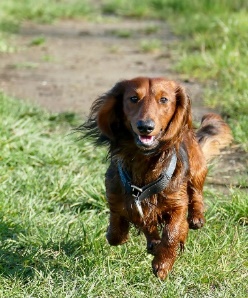 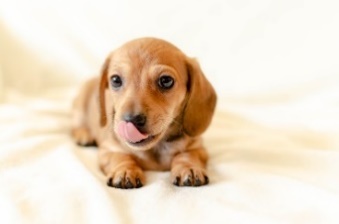 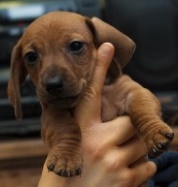 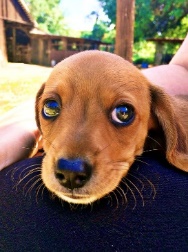 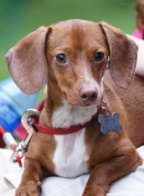 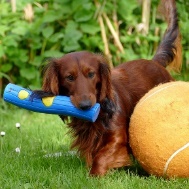 Photos courtesy of pixabay.com
[Speaker Notes: 10 min

a. “What do you notice about the second generation of dachshund puppies? How do the results compare with your predictions?” 

b. After a brief share-out, ask participants to reflect on the following questions and discuss them as a group:
If you saw the pedigree diagram without the pictures of the dogs, would you be able to tell whether the three generations of dogs have long or short hair?
What does this content representation tell you about the dogs in this family?
What information does this content representation not provide about the dogs in this family?]
Mendel’s Pea Plants
In the 1850s and 1860s, a monk named Gregor Mendel noticed a similar inheritance pattern while he was growing pea plants in his garden.
[Speaker Notes: Less than 1 min

a. Share the background information on the slide and then reveal the pea-plant pedigree on the next slide.]
A Pedigree of Pea Plants
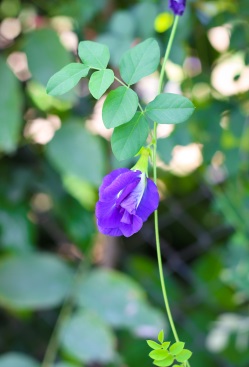 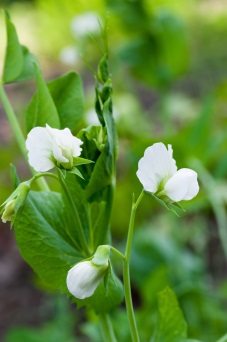 Photograph by Pakpoom
Photograph by Maksym Surovtsev
[Speaker Notes: Less than 1 min

a. “Many plants have both male and female sex parts, so they can’t be easily described as male or female.” 

b. “For simplicity, we’ll designate one plant in this pedigree as male and the other as female. The male plant, represented by the white square, provides the pollen, and the female plant, represented by the purple circle, provides the egg.”]
The First Generation of Pea Plants
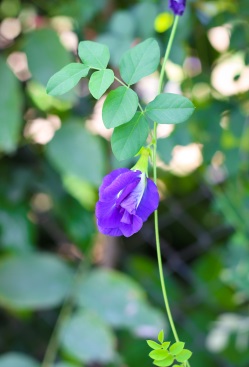 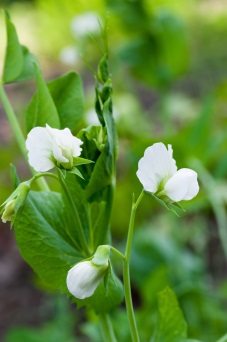 Photograph by Pakpoom
Photograph by Maksym Surovtsev
Generation 1
Generation 1
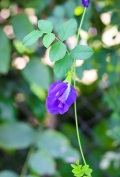 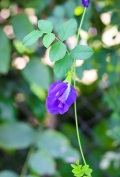 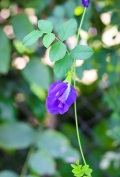 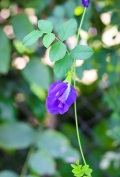 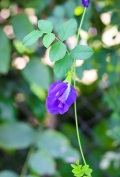 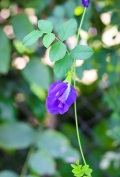 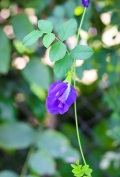 [Speaker Notes: 4 min

a. “What do you notice about the first generation of pea plants?” 

b. “If we cross these first-generation plants, what do you think the second-generation offspring will look like?” 

c. Invite participants to share their predictions about Generation 2; then reveal the results on the next slide.]
The Second Generation of Pea Plants
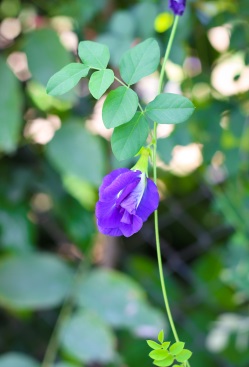 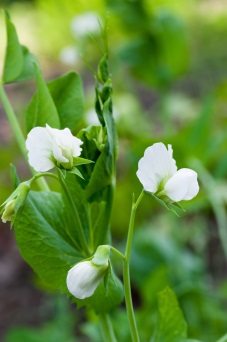 Photo courtesy of Pakpoom Phummee | Dreamstime.com
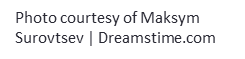 Generation 1
Generation 1
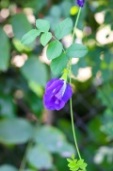 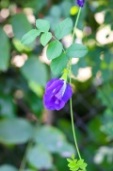 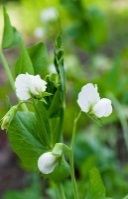 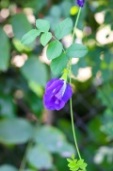 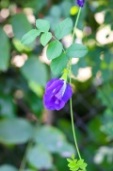 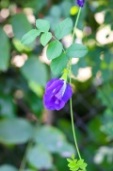 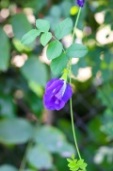 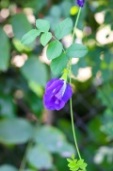 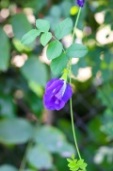 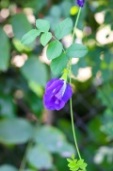 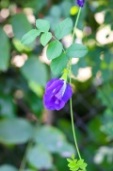 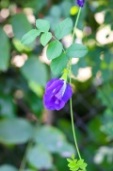 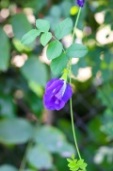 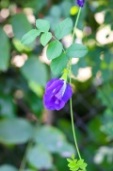 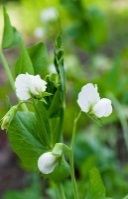 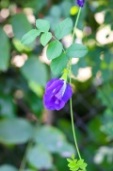 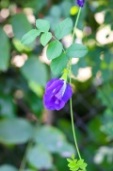 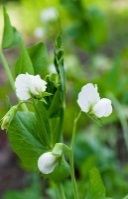 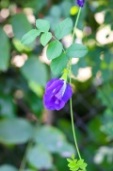 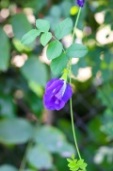 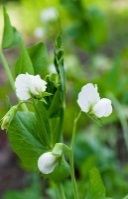 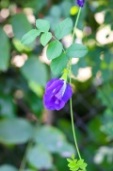 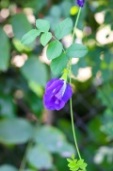 Generation 2
Generation 2
[Speaker Notes: 5 min

a. “What do you notice about the second-generation pea plants?” 

b. Invite participants to share their observations and their initial ideas for explaining how the white-flower trait reappeared in the second generation.]
Review: Three Claims about Hair Length
Which claim(s) would you reject now and why? Which of these claims does the new evidence support? 
Juan’s claim: Since all the puppies have short hair, they must have inherited instructions for hair length from only one parent.
Celia’s claim: The puppies inherited information for hair length from both parents. But the instructions for short hair covered up the instructions for long hair.
Michael’s claim: The puppies got instructions for hair length from each parent, so they should have medium-length hair—a blend of short  hair and long hair.
[Speaker Notes: 5 min

a. “Let’s review the three claims about the dachshund hair-length trait from session 1. In light of the dachshund pedigree evidence, which of these claims would you now reject and why? Which claim or claims does this new evidence support?”  

b. Based on the pedigree data, participants should eliminate Juan’s claim about the dachshund hair-length trait.]
Other Traits Mendel Investigated
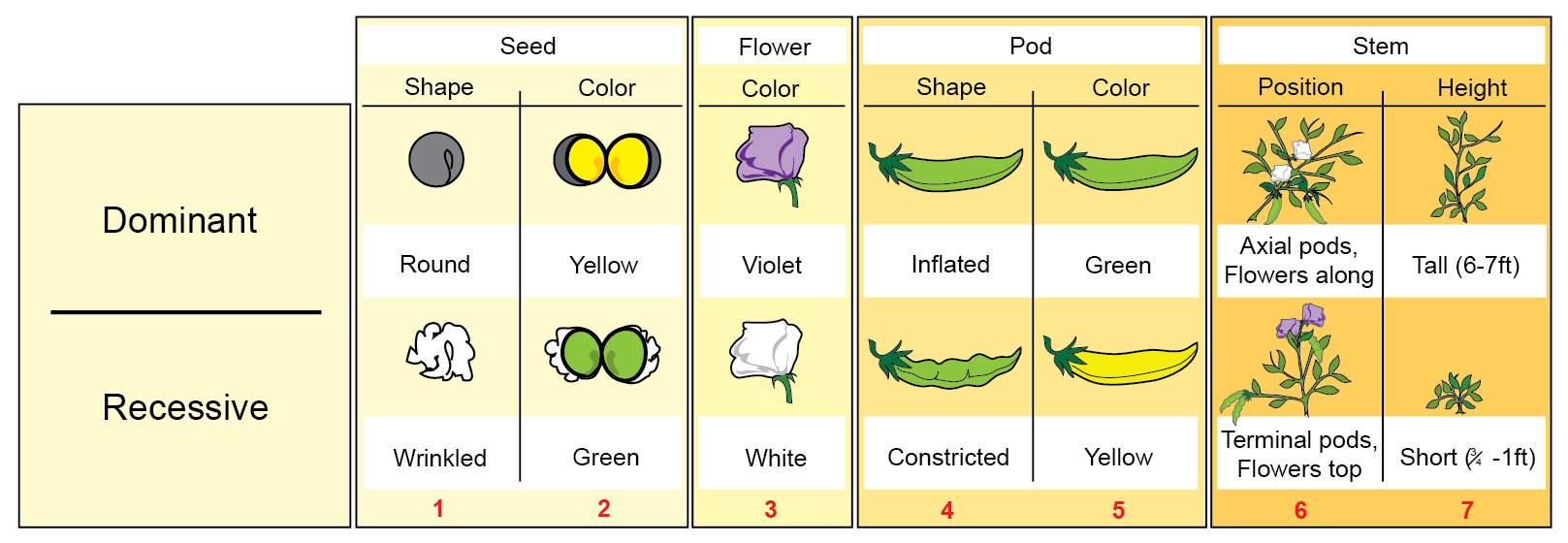 Adapted by Cal Poly Pomona; courtesy of Mariana Ruiz, Wikimedia Commons
[Speaker Notes: 2 min

a. “In addition to his experiment with pea plants, Mendel studied six other distinct traits. This slide shows all seven of the traits he investigated.”

b. Highlight each of the dominant and recessive traits on the slide.]
Calculating Ratios for F2 Traits
[Speaker Notes: 10 min

a. Ask participants to calculate ratios for one or two of the F2 traits  Mendel investigated. Emphasize that F1 on the slide represents the first filial generation, and F2 represents the second filial generation.

b. After participants have calculated ratios for the traits on the slide, write them on the board and then discuss the results.

c. Emphasize that the ratios for all of these traits are very close to 3:1. 

d. “Next, we’ll explore the physical basis for this 3:1 trait ratio by tracing the movement of alleles on chromosomes.”]
Summarizing What We’ve Learned
Read about Mendelian inheritance (section 6) in the content background document.
Highlight 10–15 sentences in the reading that reflect key science ideas.
[Speaker Notes: 10 min

a. Ask participants to read the section on Mendelian inheritance (section 6) in the Genetics Content Background Document and then complete the task on the slide.]
Mendel’s Ideas
[Speaker Notes: 10 min

Note: This table comes from handout 2.1 in Genetics lesson 2a. 

a. “What similarities or differences do you notice between Mendel’s ideas and the key ideas you highlighted in the content background document?” 

b. Have participants read through the activity in lesson 2a, which explains how this table is used in the lesson.]
Reflect: Content Deepening Focus Question 1
How can traits appear and disappear in a family?
[Speaker Notes: 3 min

a. Ask participants to reflect on the first content deepening focus question. 
 
Note: If time allows, have participants answer the question in their science notebooks. 

b. “What questions do you still have about how traits can disappear in one generation and reappear in the next?”]
Unit Central Question
Why are individuals of a species different from one another?
[Speaker Notes: 3 min

a. “What progress have we made in answering our unit central question?”

b. Invite participants to share a few ideas.]
Content Deepening: Focus Question 2
How can we represent DNA, genes, and chromosomes to make sense of trait-variation patterns?
[Speaker Notes: Less than 1 min

a. Introduce the second content deepening focus question.]
Genetics Terms and Relationships
In your notebook, list as many ideas as you can that define each of the following genetics terms. Then make a diagram showing the relationships among the terms.
DNA
Gene
Chromosome 
Allele
[Speaker Notes: 10 min

a. Ask participants to complete the task on the slide. Encourage them to refer to their notes and other resources as needed to refresh their memories. 

b. Walk around the room while participants are working and see if they’re correctly representing the relationships among these terms. Address any confusion or misconceptions that arise.]
DNA, Chromosomes, and Genes
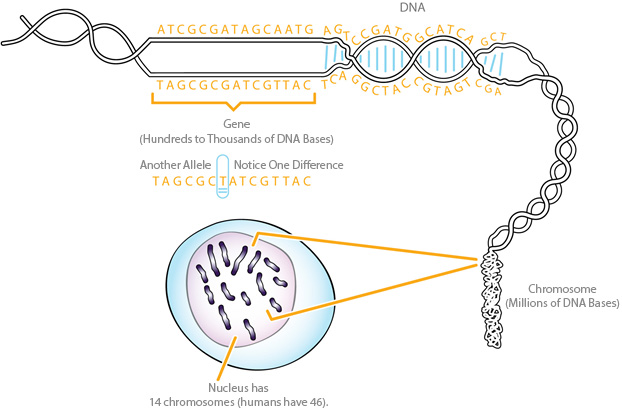 Courtesy of BSCS
[Speaker Notes: 5 min

a. “This diagram is from the content background document. Look it over carefully and write down any questions you have about the content. We’ll revisit this diagram later in the PD program.”]
Reviewing Terms and Definitions
Read “Genetics: What Is a Gene?” (section 5) in the content background document.
See if you can answer the Stop and Think questions throughout the reading.
How do the definitions for the terms DNA, chromosome, gene, and allele compare with your definitions?
[Speaker Notes: 10 min

a. Ask participants to read “Genetics: What Is a Gene?” (section 5) in the content background document and complete the tasks on the slide. 

b. “How did you define the terms DNA, chromosome, gene, and allele? How do your definitions compare with the definitions in the content background reading?” 

c. “We’ll revisit the definition of a gene to better understand and explain the patterns we’ve observed throughout our content deepening work.”]
Summary of Key Science Ideas
Genes code for proteins.
Proteins cause traits.
Genes and chromosomes are composed of DNA.
Chromosomes contain many genes and many individual units of DNA.
Alleles are variations of the same gene. Each allele has a slightly different DNA sequence.
[Speaker Notes: 5 min

a. Read through the summary slide and ask participants if they have any questions.]
Practice Using Genetic Terms
Next, we’ll practice using the terms DNA, chromosome, gene, and allele by exploring a set of content representations that will help us explain the inheritance pattern Mendel observed in his purple and white pea plants.
Key point: Variations in one gene caused the purple and white flower colors in Mendel’s plants. 
Where is this gene located?
[Speaker Notes: 1 min

a. Read the information on the slide and highlight the key point. 

b. “Next, we’ll practice using the genetic terms we’ve been discussing by examining a series of content representations. These diagrams will help us explain the inheritance patterns Mendel observed in his pea plants.”

c. “Variations in just one gene caused the purple and white flower colors in Mendel’s plants. Let’s find out where that gene is located.”]
To locate the genes, start with the chromosomes!
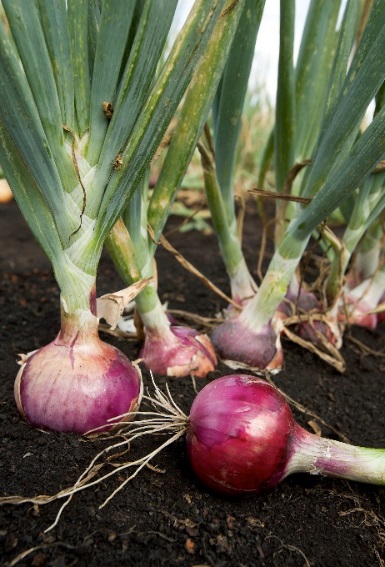 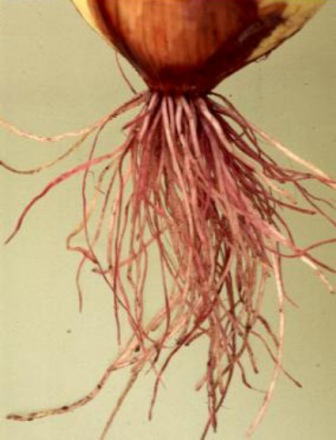 Photo courtesy of Agricultural Research Service
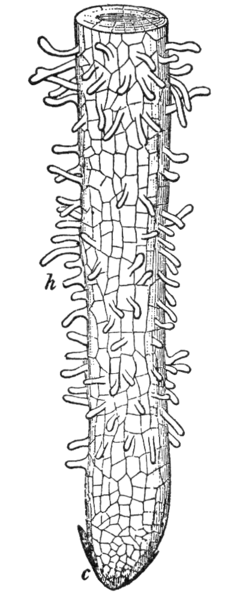 Photo courtesy of NCSU.edu
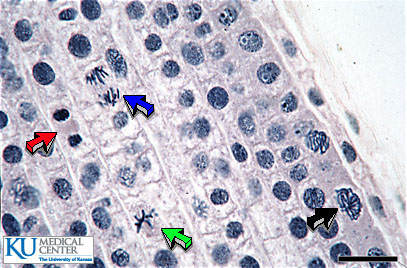 Root Hairs
Maturation
Region
Elongation
Region
Meristeam
Region
Root Cap
Courtesy of Pbworks.com
Courtesy of Wikimedia.org
[Speaker Notes: 7 min

a. Orient participants to where chromosomes are located in relation to the whole onion in this series of slide images. Point out that the root tip of an onion  is magnified so the chromosomes within the dividing cells are visible. A similar series of images might show chromosomes within the cells of a pea plant. 

b. “Keep in mind that chromosomes are found in every cell, but they’re visible only in cells that are in the process of dividing. In the magnified image of the onion’s root tip, the blue arrow points out highly visible chromosomes in a dividing cell.”

c. After showing the images, tell participants that pea plants have seven different chromosomes. Cells in an adult plant have two copies of each chromosome for a total of 14 chromosomes. By contrast, humans have 23 pairs of chromosomes for a total of 46.]
Where Are Genes Located?
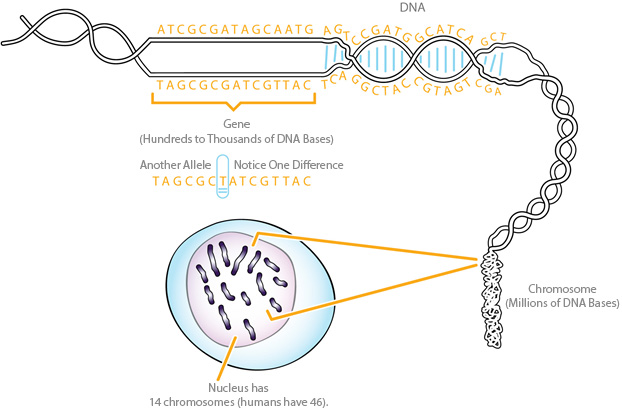 Zoom in to find the genes!
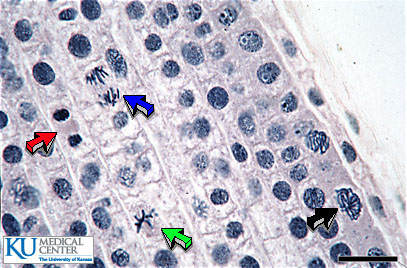 Courtesy of BSCS
[Speaker Notes: 5 min

a. Draw participants’ attention to the chromosome magnified on the slide and the genes that are located along the strand of DNA in a chromosome. Point out that a single gene represents a very small segment of a chromosome. There are two versions of a gene, each of which is called an allele.]
What Causes Purple Flowers?
Plants with purple flowers have at least one copy of the allele for a gene that results in the color purple.
The presence of a certain molecule called an anthocyanin causes a flower to be purple.
[Speaker Notes: 1 min

a. Read through the information on the slide.]
How Do Genes Determine Flower Color?
So how do genes determine whether the anthocyanin molecule shows up in a pea plant?
Genes code for certain proteins.
Proteins help control chemical pathways.
[Speaker Notes: 1 min

a. Read the question on the slide and the corresponding information about proteins.]
What Makes a Flower Purple?
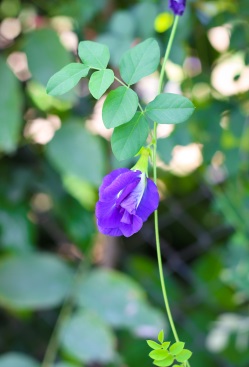 Chemical Pathway
A
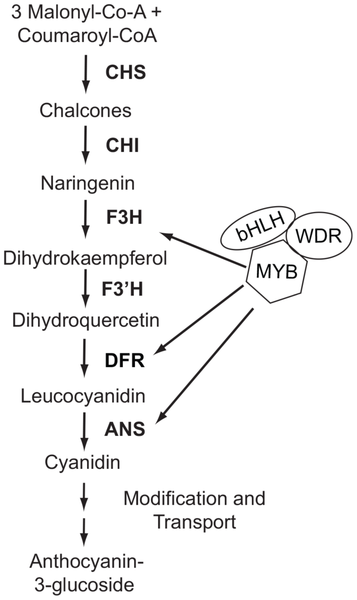 Protein 1
B
Protein 2
C
Protein 3
D
Photograph by Pakpoom Phummee
Protein 4
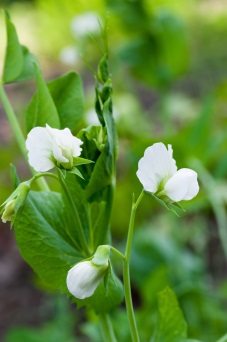 E
Protein 5
F
Protein 6
G
Photograph by Maksym Surovtsev
[Speaker Notes: 5 min

a. Display only the first part of the slide (proteins 1–6 and molecules A–G). 

b. “Flower cells have a certain molecule called an A molecule. To eventually form the G molecule that results in purple flowers, a series of chemical reactions are required.” 

c. Next, display the actual names of the molecules in the right-hand column on the slide. 

d. “For the flower cells to make the six proteins needed for these chemical reactions, these additional proteins are needed.” 

e. “In pea plants, the dominant allele codes for a controlling protein that turns on the other proteins. The recessive allele codes for a controlling protein that doesn’t work.”  

Photo credits: 
Purple flower © Pakpoom Phummee | Dreamstime.com 
White flower © Maksym Surovtsev | Dreamstime.com]
Why Are Some Flowers White?
White flowers are caused by a variation in the gene that codes for a controlling protein.
Out of thousands of DNA letters (or nucleotides), the white allele differs from the purple allele by only one letter (white = A; purple = G).
White allele :…ATAAATCG…
Purple allele:…GTAAATCG…
[Speaker Notes: 1 min

a. Read through the information on the slide.]
Why Are Some Flowers White?
The gene variation in the white-flower allele results in a controlling protein that doesn’t work.
Since the controlling protein doesn’t work, purple pigment isn’t created, and the resulting flower color is white.
[Speaker Notes: 1 min

a. Read through the information on the slide.]
Summary
Purple or white flowers in pea plants are caused by gene variations that result in different expressions of a controlling protein. 
How can these trait variations be passed to the next generation?
Create a diagram/concept map that links the following terms: 
DNA			       Proteins     
Chromosome 	       Amino Acids    
Gene 		       Nucleotides (A, C, G, T)    
Allele
[Speaker Notes: 7 min

a. Ask participants to complete the task on the slide. Refer them to the learning goals (Genetics Learning Goals for Students and Teachers) in the Genetics pretabs section of the lesson plans binder for help with their diagrams/concept maps.]
What about the Short-Hair Trait?
What caused the short-hair trait in the dachshund family? 
Variations in a gene called FGF5. The amino acid 95 cysteine (Cys) changed to phenylalanine (Phe).
Like the purple and white alleles, the short-hair allele differs from the long-hair allele by only one DNA letter!  
Let’s look it up on GenBank.
Link to GenBank
[Speaker Notes: 5 min

Note: This is an optional slide highlighting the gene that causes the hair-length phenotype in dachshunds.

Read through the information on the slide and look up the FGF5 gene in GenBank, the genetic sequence database available through the National Institutes of Health. 

Link to GenBank: http://genome.ucsc.edu/cgi-bin/hgTracks?db=hg19&lastVirtModeType=default&lastVirtModeExtraState=&virtModeType=default&virtMode=0&nonVirtPosition=&position=chr4%3A81187742-81212171&hgsid=690824425_1WKaIiaPklbezLxoijpTjI6FH2bS]
Reflect: Content Deepening Focus Question 2
How can we represent DNA, genes, and chromosomes to make sense of trait-variation patterns?
[Speaker Notes: Less than 1 min

a. “The science ideas and genetics terms we explored during today’s content deepening work will help you develop an answer to this focus question. We’ll revisit this question in our next content deepening session.”]
Summary: Today’s Focus Questions
What progress have we made in addressing today’s focus questions?
How can lesson analysis help us better understand how elicit, probe, and challenge questions can reveal and challenge student thinking? 
How can traits appear and disappear in a family? 
How can we represent DNA, genes, and chromosomes to make sense of trait-variation patterns?
[Speaker Notes: 8 min

a. Divide participants into three groups. Have Group 1 come up with some conclusions/key ideas related to focus question 1. Have Group 2 come up with conclusions/key ideas for focus question 2, and have Group 3 do the same thing for focus question 3.  

b. Give each group 2 minutes to come up with ideas and conclusions.

c. Allow a 2-minute share-out for each group.]
Homework
For tomorrow, read the STeLLA strategies booklet and complete the Z-fold summary chart for these two Student Thinking Lens strategies:
Strategy 4: Engage students in analyzing and interpreting data and observations.
Strategy 5: Engage students in constructing explanations and arguments. 
Don’t forget about the lesson-plan reading-and-reporting assignment due on day 4.
[Speaker Notes: 1 min

a. Forecast that tomorrow you’ll tackle two new, closely interconnected Student Thinking Lens strategies.

b. Have participants copy the homework assignment into their notebooks.

c. Remind participants about their homework for Friday (becoming experts on the lesson plans assigned to them).]
Reflections on Today’s Session
Complete the Daily Reflections sheet (handout 2.4 in PD program binder).
What value do you see in analyzing student thinking and practicing questions that elicit, probe, and challenge student thinking? What concerns do you have about enacting these practices?
Did you identify any science ideas that you are unclear about? If so, what helped you identify this uncertainty?
What questions do you have about the purposes and goals of the RESPeCT PD program?
Which norms are we successfully implementing? Which norms need more work?
[Speaker Notes: 6 min

a. Make sure participants have at least 5 minutes to think about the questions on the reflections sheet (handout 2.4 in the PD program binder) and write down their reflections.]